Exposición del Caso
Nombre de la alumna: Mary José Valdez García
30/11/2017
Datos generales del niño
30/11/2017
Actividad aplicada
Nombre de la actividad : El reglamento de mi salón.
Campo y aspecto: Lenguaje y comunicación / Lenguaje oral
Aprendizaje esperado: Propone ideas y escucha las de otros para establecer acuerdos que faciliten el desarrollo de las actividades dentro y fuera del aula; proporciona ayuda durante el desarrollo de actividades en el aula. 


Evaluación: Lista de cotejo 
Tiempo: 15 min.
Organización: grupal  
Espacio: salón de clases 
Materiales: Reglamento, Hojas en blanco, Marcadores
30/11/2017
Actividad aplicada
Nombre de la actividad : Decorando mi nombre.
Campo y aspecto: Lenguaje y comunicación /Lenguaje escrito
Aprendizaje esperado: Escribe su nombre con diversos propósitos 
INICIO: Buscar su nombre entre todos con ayuda de su gafete o por medio de la foto 
DESARROLLO: Elegir los materiales para trabajar, compartir materiales con sus compañeros
CIERRE: Decorar su nombre de manera libre experimentando con los materiales e intentar escribir su nombre. 

ADECUACIÓN: Mary José ayuda a repartir materiales.
Evaluación: Lista de cotejo 
Organización: Individual 
Materiales: Portador de texto con su nombre y foto del niño, colores, diamantina, resistol.
30/11/2017
Actividad aplicada
Nombre de la actividad : Inflamos un globo.
Campo y aspecto: Desarrollo físico y salud/ Promoción de la salud 
Aprendizaje esperado: Reconoce la importancia del reposo posterior al esfuerzo físico
INICIO: Recordar lo que hacen cuando terminan la clase de Ed. Física o la rutina 
DESARROLLO: Tomar un globo e intentar inflarlo y desinflarlo 
CIERRE: Comentar como se ve el globo al inflarse y desinflarse e infiere que así es como nosotros exhalamos e inhalamos 
EVALUACION: El niño: Comenta ¿Porque es importante reposar después de hacer ejercicio?
Adecuación: Mary José ayuda a repartir los globos. 
Evaluación:  Lista de cotejo 
Organización: Individual 
Materiales: Globos
30/11/2017
Adecuaciones aplicadas
30/11/2017
Adecuaciones aplicadas
30/11/2017
Adecuaciones aplicadas
30/11/2017
Adecuaciones aplicadas
30/11/2017
Reflexión en función de las competencias profesionales.
Realiza adecuaciones curriculares pertinentes en su planeación a partir de los resultados de la evaluación. 
Las adecuaciones curriculares fueron algo en lo que tenia algunas áreas de oportunidad anteriormente pero al hacerlo específicamente con una niña me ayudo a poder mejorar las actividades y darle un sentido a lo que son las adecuaciones y así mejorar mi practica docente, esto lo realice con ayuda de la evaluación diagnostica como punto de partida.
30/11/2017
Reflexión en función de las competencias profesionales.
Utiliza estrategias didácticas para promover un ambiente propicio para el aprendizaje. 
El usar diferentes estrategias didácticas me ha servido mucho y ha motivado al grupo, llevando esto a generar un ambiente positivo y que propicie un mejor desenvolvimiento del grupo durante la mañana de trabajo. En este semestre, y debido a un mayor tiempo de practica pude usar mas estrategias didácticas con el grupo.
30/11/2017
Reflexión en función de las competencias profesionales.
Adecua las condiciones físicas en el aula de acuerdo al contexto y las características de los alumnos y el grupo. 
Al estar un mayor tiempo con el grupo de practica y darme cuenta que los espacios que utilizaba siempre eran los mismos y en ocasiones no daban resultado para cumplir el objetivo de la actividad, tuve la oportunidad de poder adecuar el espacio físico y variar lo que se hacia diariamente, de esta manera logre resultados mas positivos con los alumnos.
30/11/2017
Reflexión en función de las competencias profesionales.
Promueve actividades que involucran el trabajo colaborativo para impulsar el compromiso, la responsabilidad y la solidaridad de los alumnos. 
El grupo de practica es un grupo multigrado de 1° y 2°, siendo Mary José de 1° grado no había tenido la oportunidad de trabajar en equipo, así que durante el mes de noviembre se aplicaron actividades en donde ella estuviera interactuando con otros niños, así pude obtener nuevas experiencias en cuanto al trabajo colaborativo entre los niños y observar en que podía mejorar próximamente.
30/11/2017
EVIDENCIAS
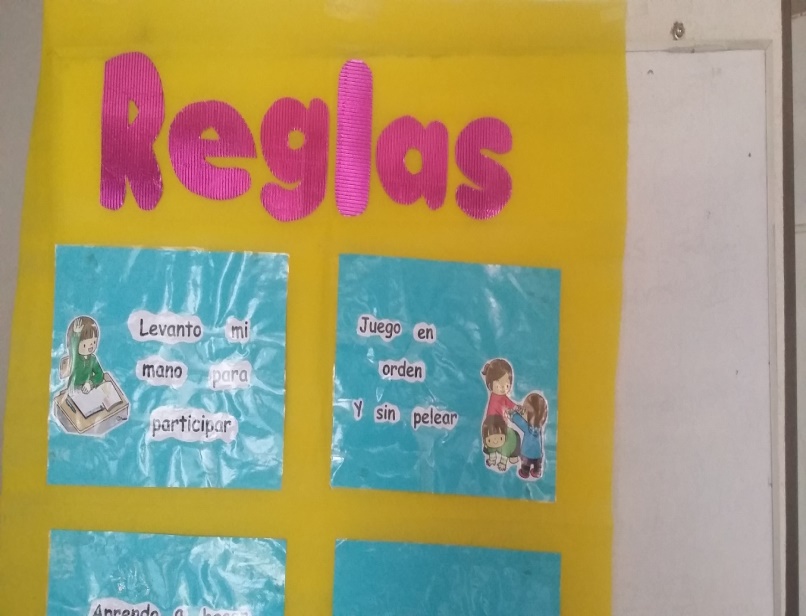 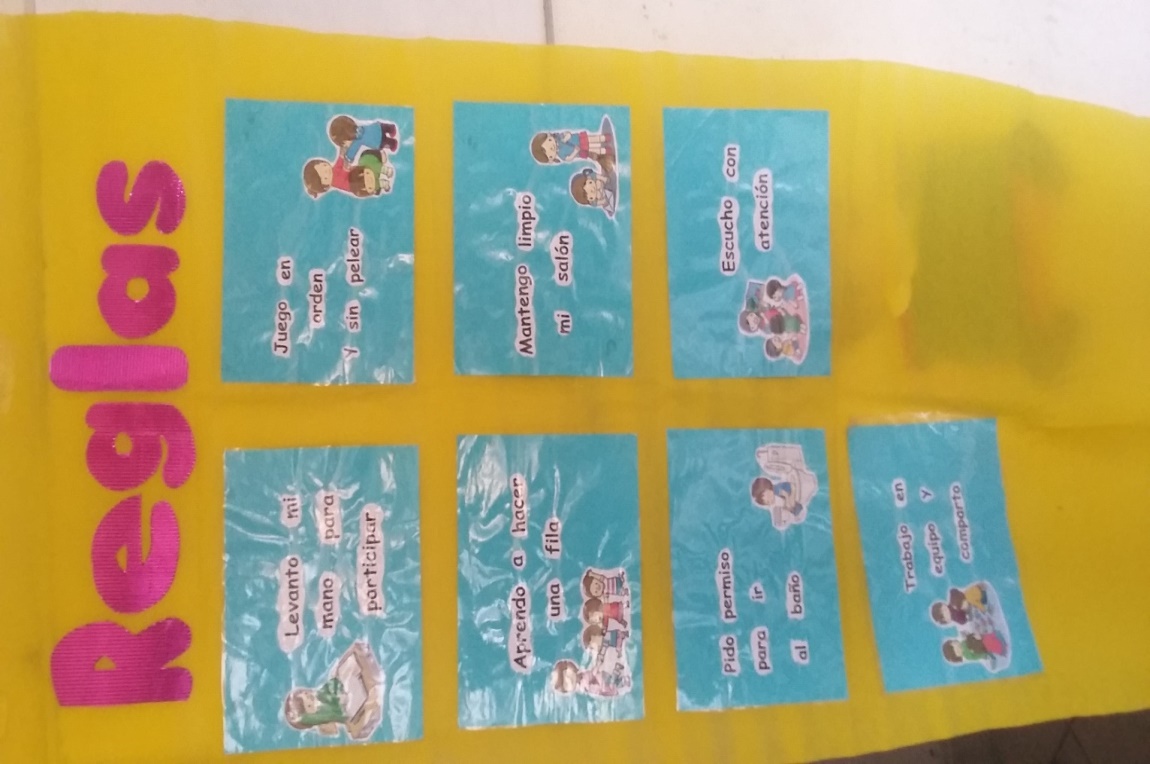 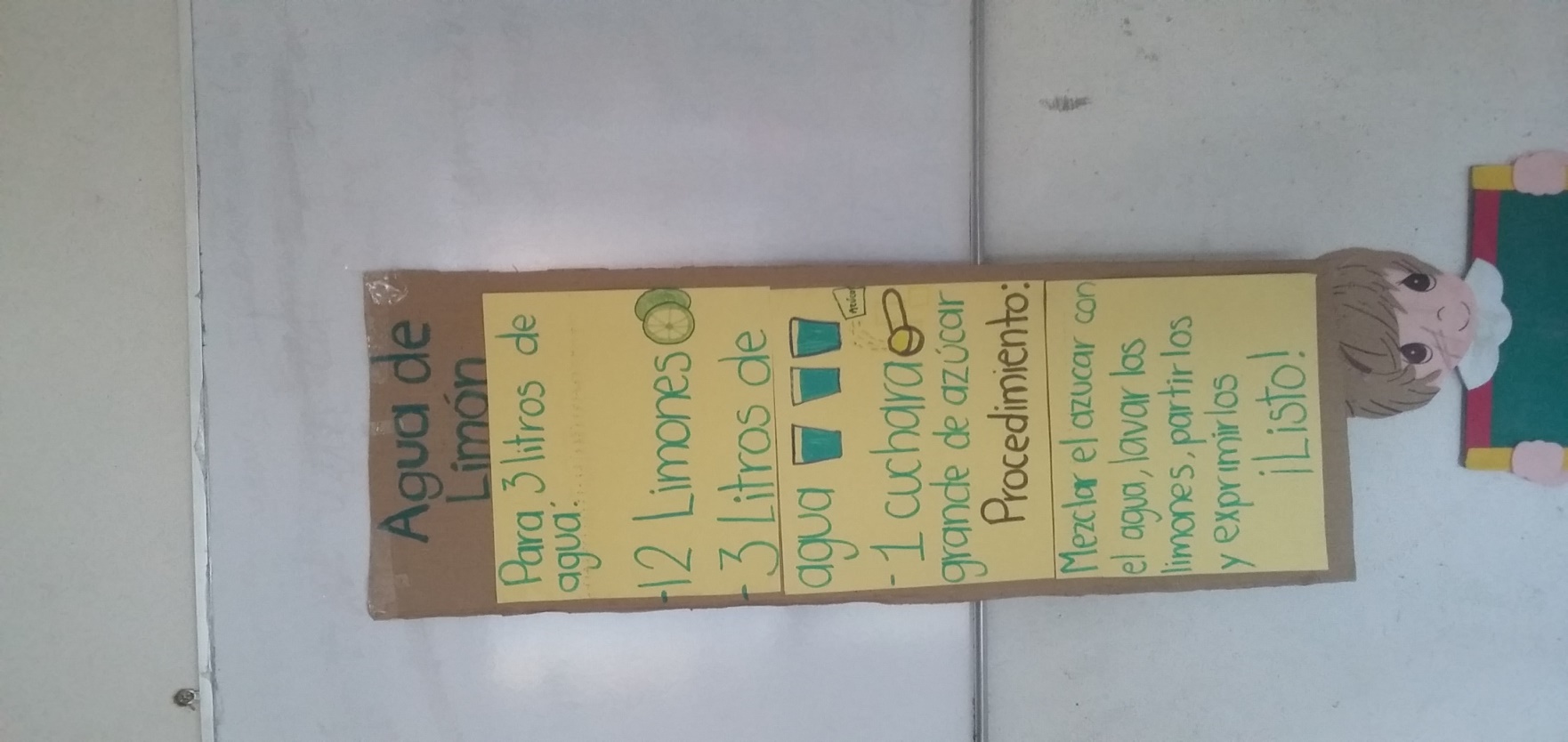 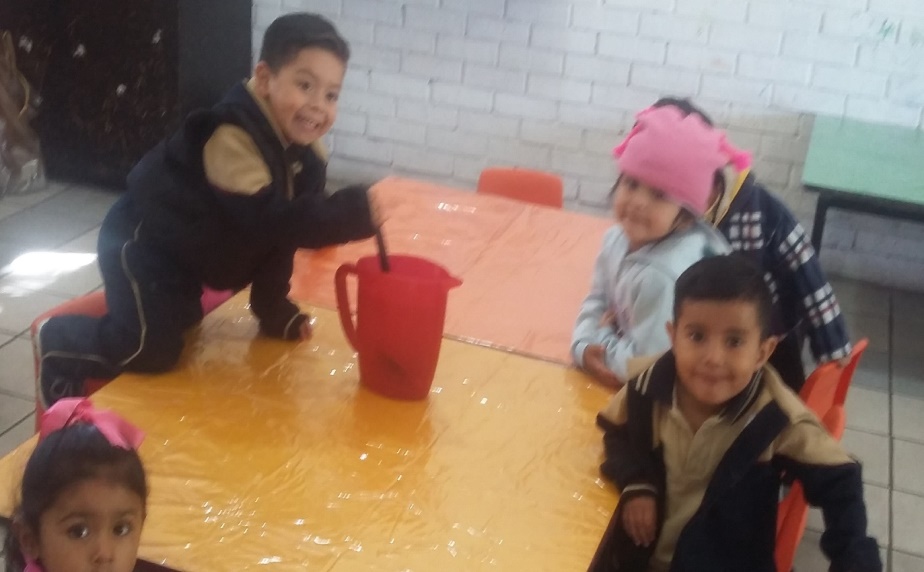 EVIDENCIAS
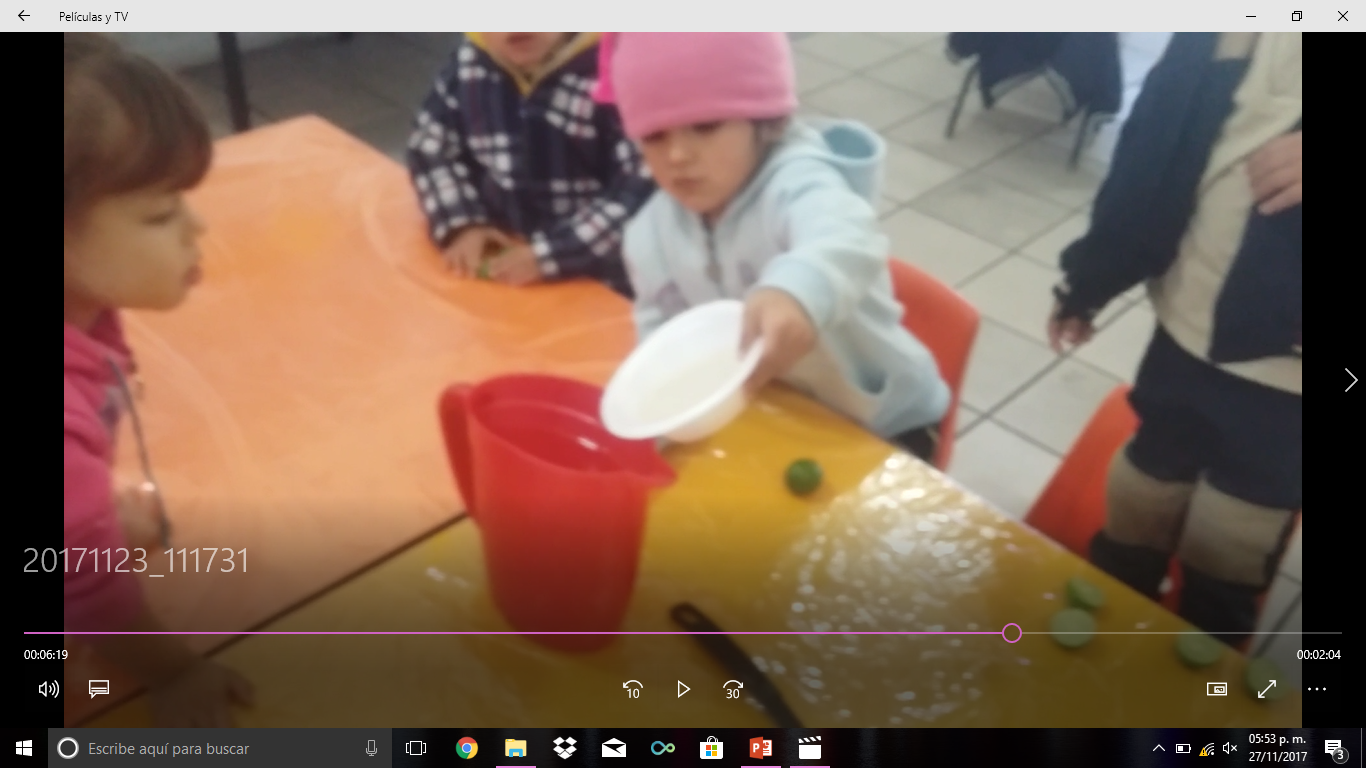 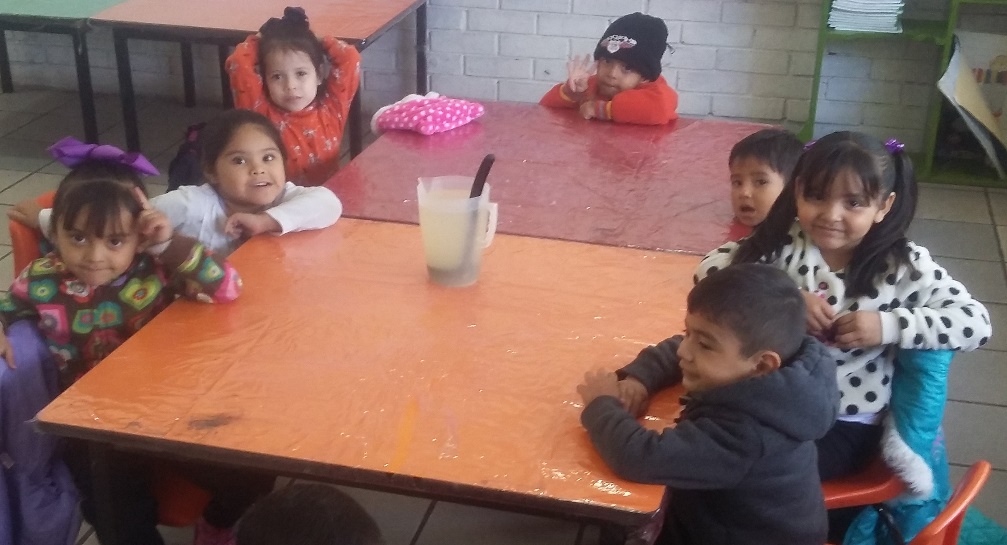 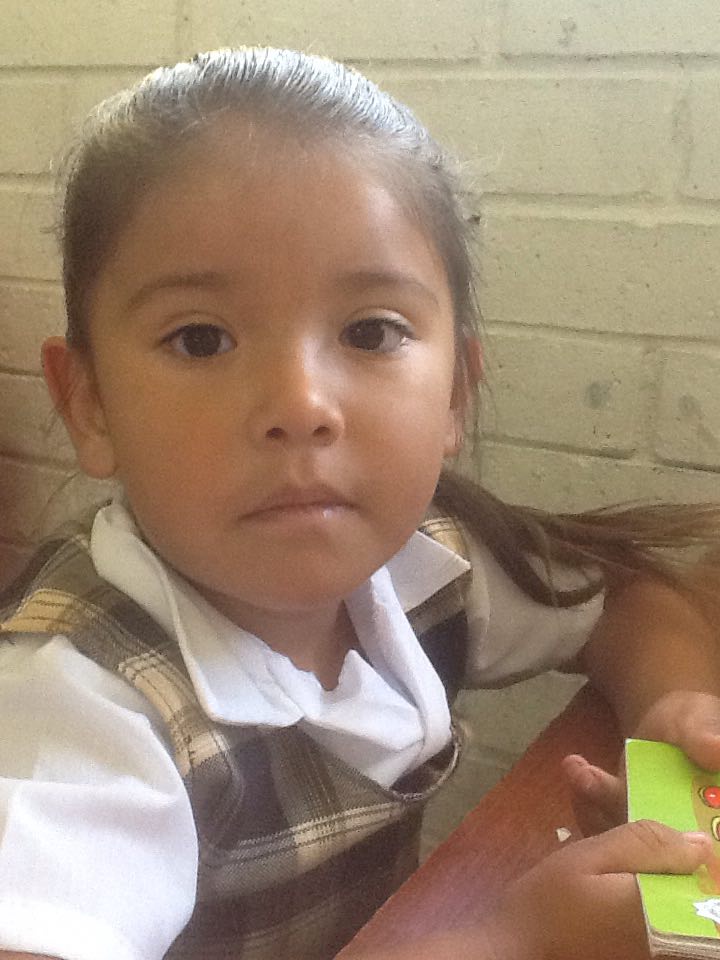 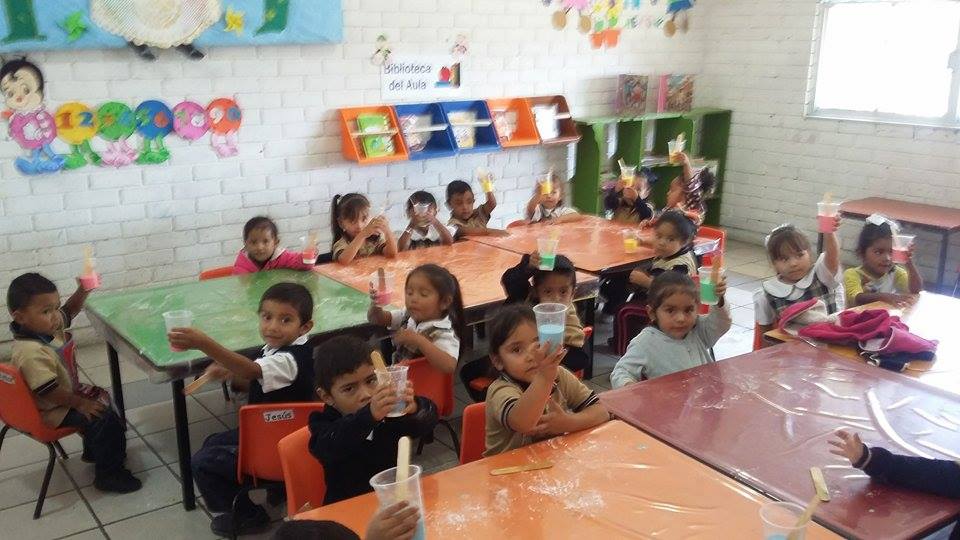